Introduction
Data may be presented in a way that seems flawless, but upon further review, we might question conclusions that are drawn and assumptions that are made. In this lesson, we will seek to analyze underlying critical factors in studies and statistics.
1
1.5.3: Reading Reports
Key Concepts
There are a number of steps to take when analyzing and evaluating reported data.
Investigate Charts and Graphs
Check to see if the data sums correctly. For example, do the totals match up? Do percentages sum to 100%? What scale is used?
How many data points does each percentage, picture, or bar represent?
2
1.5.3: Reading Reports
Key Concepts, continued
Charts and graphs can be skewed to produce a particular effect or present a particular view. Are the units compatible? Are the scales compatible? For example, you might have one set of data reported in feet and another reported in miles, or one set reported in seconds compared with a set reported in minutes. Comparing such disparate units would give a different look to the data.
3
1.5.3: Reading Reports
Key Concepts, continued
Check for Possible Bias
Recall that bias refers to surveys that lean toward one result over another or lack neutrality. There are many types of bias.
Voluntary response bias occurs when the sample is not representative of the population due to the sample having the option of deciding whether to respond to the survey. This type of bias invalidates a survey due to overrepresentation of people who have strong opinions or strong motivations for responding.
4
1.5.3: Reading Reports
Key Concepts, continued
Response bias occurs when responses by those surveyed have been influenced in some manner. For example, if the survey questions are “leading” the respondent to give certain answers, the survey is biased.
Measurement bias occurs when the tool used to measure the data is not accurate, current, or consistent.
5
1.5.3: Reading Reports
Key Concepts, continued
Nonresponse bias occurs when the respondents to a survey have different characteristics than nonrespondents, causing the population that does not respond to be underrepresented in the survey’s results. People who do not respond may have a reason not to respond other than just not wanting to; for example, people who are working two jobs might not have time for a survey. The omission of this group will cause the data collected to be inaccurate for the population.
6
1.5.3: Reading Reports
Key Concepts, continued
The following questions can help you determine if there is bias:
How was the sample selected?
Are some respondents more likely than others to respond based on selection?
How was the data collected?
Is the wording of the questions unbiased?
Are people likely to be honest?
Is all of the data included?
Who funded the study?
Why was the study conducted?
7
1.5.3: Reading Reports
Key Concepts, continued
Study the Sample
While reviewing the sample, use the following questions as a guide:
Is sample size disclosed? If not, why might the author have left this out? Most statisticians indicate a minimum subgroup of 30 participants in order to generate a conclusion that can be considered reliable.
What was the response rate of the survey? (How many people responded in relation to how many people were given the survey?)
8
1.5.3: Reading Reports
Key Concepts, continued
The response rate can be calculated by dividing the number of people who responded by the total number contacted or surveyed. Acceptable response rates differ depending on how the survey is conducted. For example, a 50% response rate to a mailed survey would be considered adequate, while a 30% response rate would be acceptable for an online survey. Researchers conducting in-person interviews would expect a response rate of 70% or more.
Was the sample chosen at random? This entails randomly assigning subjects to treatments in an experiment to create a fair comparison of the treatment’s effectiveness.
9
1.5.3: Reading Reports
Key Concepts, continued
Consider Confounding Variables
Recall that a confounding variable is an ignored or unknown variable that influences the result of an experiment, survey, or study.
Consider the following questions:
What unaddressed factors might influence a study?
Could the results from the data be due to some reason that has not been mentioned?
10
1.5.3: Reading Reports
Key Concepts, continued
Check for Correlation
Correlation is the measure of the power of the association between exactly two quantifiable variables (that is, variables that can be counted or quantified). For example, we can investigate the correlation between the length of a person’s stride and her foot size, because the dimensions for both can be definitively measured, such as with a tape measure or meterstick. However, correlation cannot be applied to hair color and height because hair color is not quantifiable and is considered qualitative—it cannot be measured.
11
1.5.3: Reading Reports
Key Concepts, continued
Mind the Mathematics
When possible, double-check the arithmetic.
Also, when data is reported, determine if it is reported as a number or as a rate. For example, one study might find that the number of automobile accidents at a particular intersection has increased. However, if a newly constructed neighborhood or building resulted in an increase in population and traffic, there may be more automobiles crossing this intersection. Additional analysis may reveal that the percentage of automobile accidents has actually not changed, or that it has possibly even decreased.
12
1.5.3: Reading Reports
Key Concepts, continued
Review the Results
While reviewing the results, consider the following questions:
What was the null hypothesis? Recall that the null hypothesis is the statement or idea that will be tested, and is based on the concept that there is no relationship between the data sets being studied.
How many trials were conducted?
Has the result been replicated by others?
Is this one person’s anecdote or experience?
Are the significance levels appropriate for this trial?
13
1.5.3: Reading Reports
Common Errors/Misconceptions
not understanding that data can be reported in a variety of ways, and that each reporting method can lead to a different result
not realizing that much of the data reported is left to the reader to interpret
14
1.5.3: Reading Reports
Guided Practice
Example 1
A study found that children in homes with vinyl flooring would be twice as likely to be diagnosed with autism. What are some potential factors that could have affected the result of this study?
15
1.5.3: Reading Reports
Guided Practice: Example 1, continued
Review the given information for potential issues. 	
Since there are no data, charts, or graphs included with this statement, we will not be concerned with the mathematics and assume that the data has been correctly calculated.
There is also little information that might lead to bias, as this description does not supply us with evidence that this data is from an interview or survey.
16
1.5.3: Reading Reports
Guided Practice: Example 1, continued
Evaluate how the results might have been impacted by external factors.	
There may be confounding variables that impacted the results of this study. We might note that vinyl flooring could be considered less expensive, and families with lower incomes might be associated with homes that have vinyl flooring. This may have impacted the study result showing an increase in autism.
✔
17
1.5.3: Reading Reports
Guided Practice: Example 1, continued
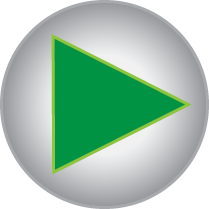 18
1.5.3: Reading Reports
[Speaker Notes: http://www.walch.com/ei/00503]
Guided Practice
Example 2
The president of a university sends an online survey to all faculty members, requesting feedback about satisfaction levels with university departments, service, and benefits offered. How might the results of this survey be biased?
19
1.5.3: Reading Reports
Guided Practice: Example 2, continued
Review the given information for potential issues. 	
This survey was performed online. It is possible that the university president could view the identity of the person taking the survey. Respondents may not answer with complete honesty if they believe their responses are not anonymous.
20
1.5.3: Reading Reports
Guided Practice: Example 2, continued
Evaluate how the results might have been impacted by external factors. 	
Online surveys have a lower expected return rate than other forms of surveys, so there will likely be underrepresentation of multiple populations.
Faculty members who respond to the survey might have friends in certain departments, and may inadvertently perpetuate response bias by expressing higher satisfaction with the departments in which their friends work.
21
1.5.3: Reading Reports
Guided Practice: Example 2, continued
Faculty members might fear retaliation for negative comments and be more likely to respond positively when asked for their opinions; i.e., to express higher levels of satisfaction than they really feel.
✔
22
1.5.3: Reading Reports
Guided Practice: Example 2, continued
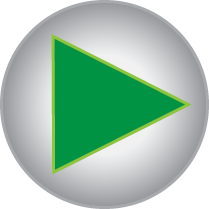 23
1.5.3: Reading Reports
[Speaker Notes: http://www.walch.com/ei/00504]